Оказание помощи школьнику в период сдачи экзаменов
.
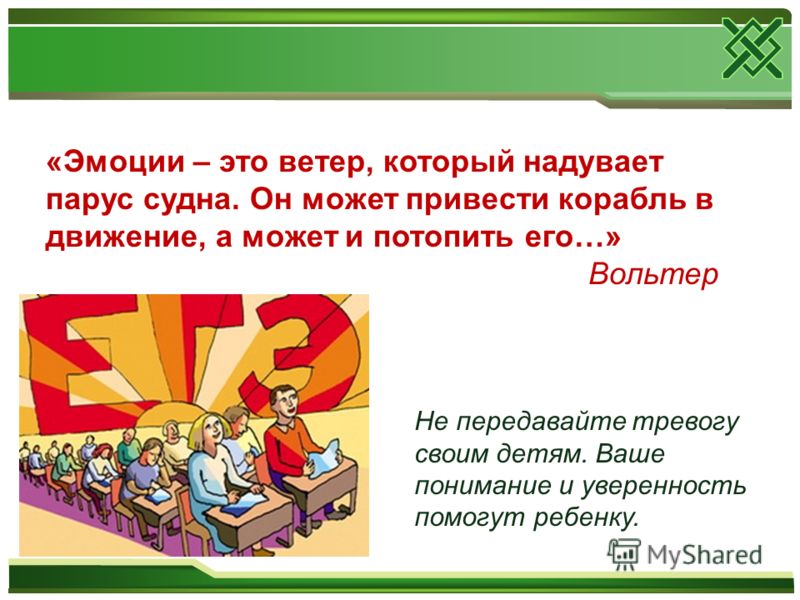 Подбадривайте детей, хвалите их за то, что они делают хорошо. Повышайте их уверенность в себе, так как чем больше ребенок боится неудачи, тем более вероятности допущения  ошибок. Говорите чаще детям:
Ты у меня все сможешь!
Я уверена , ты справишься с экзаменами
Я тобой горжусь!
Чтобы не случилось ты для меня самый лучший!
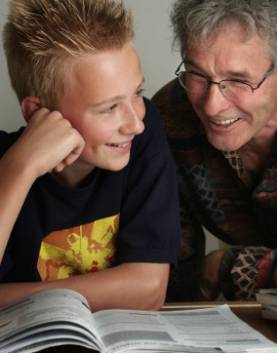 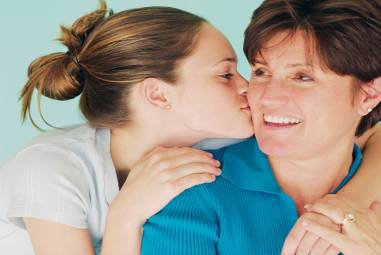 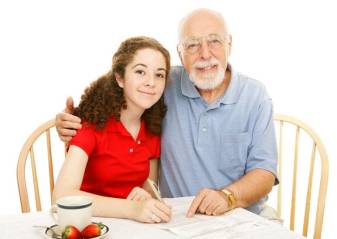 Обнимайте своего ребенка не менее четырех раз в день, а лучше 8. 
Психологами установлено, что 4 объятия в  день это минимум для  выживания, а для хорошего самочувствия нужно не менее восьми объятий в день!
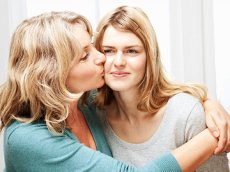 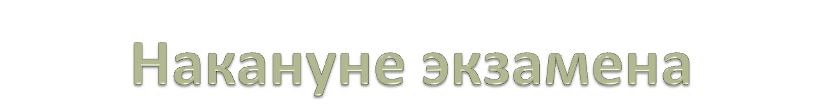 Обеспечьте ребенку полноценный отдых, он должен отдохнуть и как следует выспаться.
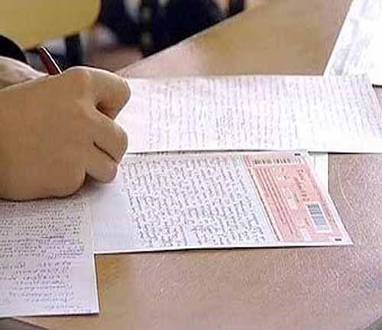 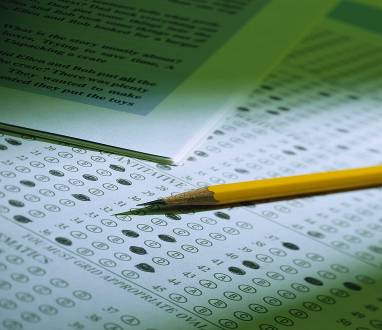 Следите за самочувствием ребенка, никто, кроме Вас, не сможет во время заметить и предотвратить ухудшение состояния ребенка, связанное с переутомлением. Контролируйте  режим подготовки ребенка, не допускайте перегрузок, объясните ему, что он обязательно должен чередовать занятия с отдыхом.
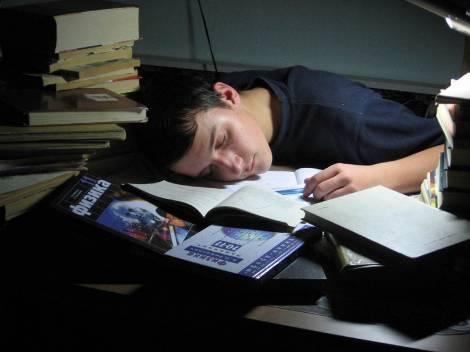 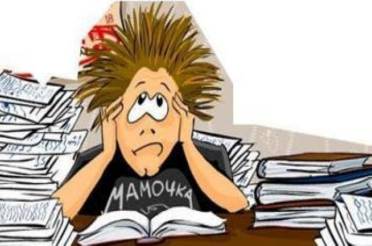 УСЛОВИЯ ПОДДЕРЖКИ РАБОТОСПОСОБНОСТИ
Чередовать умственный и физический труд.
Беречь от переутомления глаза, давать им отдых, переключать внимание.
Минимум телевизионных передач и работы за компьютером.
Стимулировать познавательные способности при помощи упражнений.
Поднять настроение и наполнить себя свежей силой при помощи дыхательных упражнений.
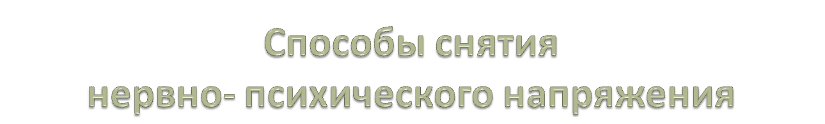 Контрастный душ
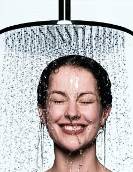 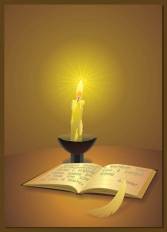 Смотреть на горящую     свечу
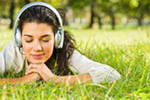 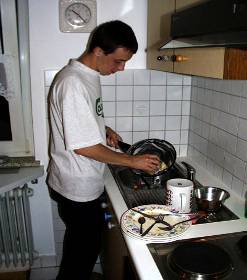 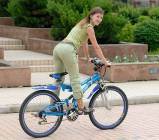 Мытье посуды
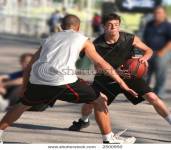 Покричать то громко, то тихо			       Вдохнуть глубже до 10 раз
                     Скомкать газету и выбросить ее
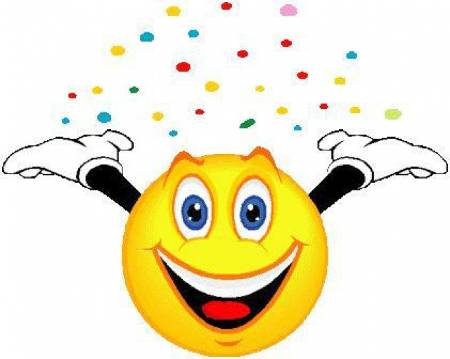 Упражнения направленные на восстановление работы  головного мозга.
1.«Перекрестный шаг» -имитация ходьбы на месте, когда  левое колено соприкасается с правой
     рукой и  наоборот.
2.Одновременно двумя руками рисуйте в
      воздухе геометрические фигуры 
  3.Вращайте руку и одновременно ногу в 
       противоположные стороны.
4.Отдайте честь правой рукой, а левую 
     одновременно вытяните вперед с 
     оттопыренным большим пальцем, 
     сказав при этом «Во!».Затем  хлопнуть в
     ладоши и проделать то же , быстро сменив руки.
5.Правой рукой возьмитесь за кончик носа, 
    левой – за правое ухо. Хлопнув в ладоши, 
    поменяйте  расположение рук.
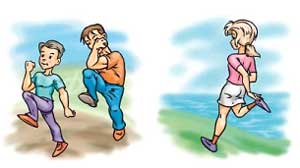 Ваша поддержка обязательно поможет школьнику быть успешным! 
Удачи!